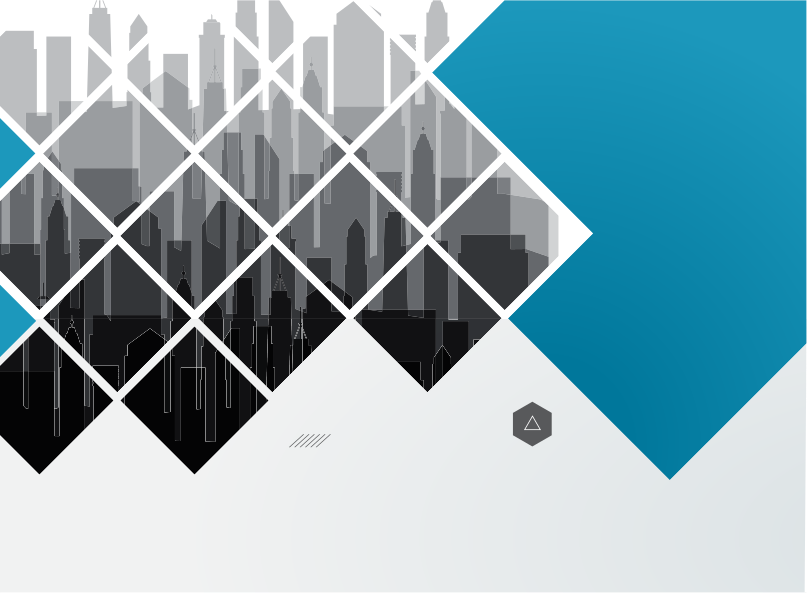 5to proceso de Fiscalización

EMPRESAS PÚBLICAS

Año 2017
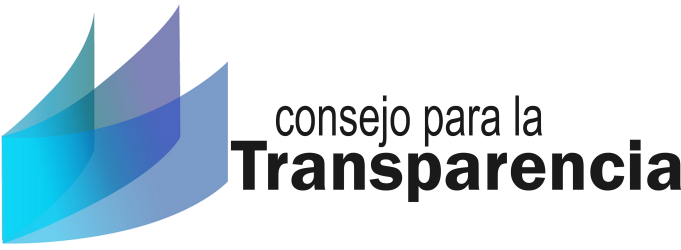 Dirección de Fiscalización
PARÁMETROS: 5to Proceso de Fiscalización 2017
Empresas públicas creadas por ley y empresas del Estado y sociedades en que éste tenga participación accionaria superior al 50% o mayoría en el directorio. Se fiscalizó el cumplimiento de la información publicada en el sitio web de cada Empresa o sociedad del artículo Décimo de la Ley de Transparencia y de la Instrucción General N° 5 del Consejo para la Transparencia.
Información fiscalizada:
Información de Marzo, publicada en Abril de 2017
Duración del proceso: 
Abril  a  Mayo de 2017.



Universo
29 Empresas Públicas
59
Aspectos Obligatorios
8
Buenas Prácticas
*Se evalúan pero no tienen incidencia en el puntaje
21
Usabilidad
PARÁMETROS: 5to Proceso de Fiscalización 2017
RESULTADOS: 5to Proceso de Fiscalización 2017
- 5,39
Variación 
2017-2016
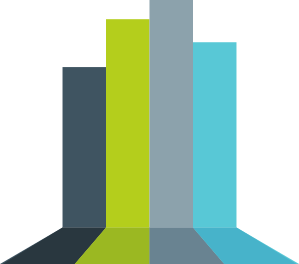 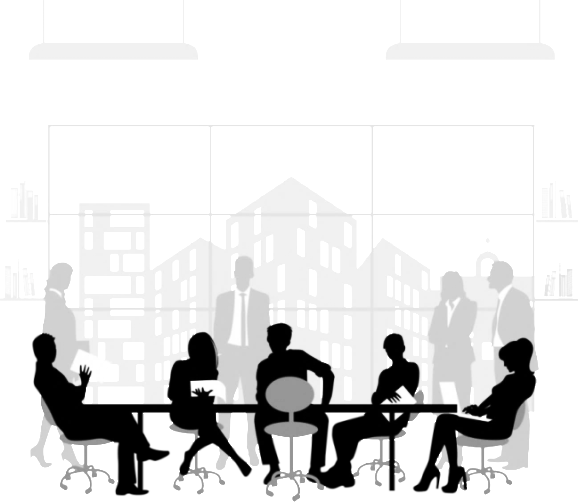 PUNTAJE POR MATERIA: Puntajes más Altos
PUNTAJE POR MATERIA: Puntajes más Bajos
Ítem 1.7 Remuneraciones de Directores, Presidente y Gerentes
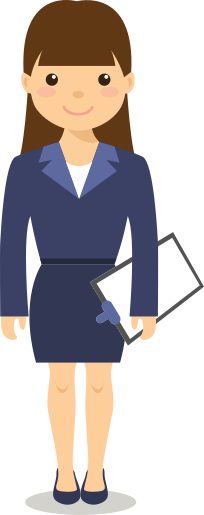 Directores
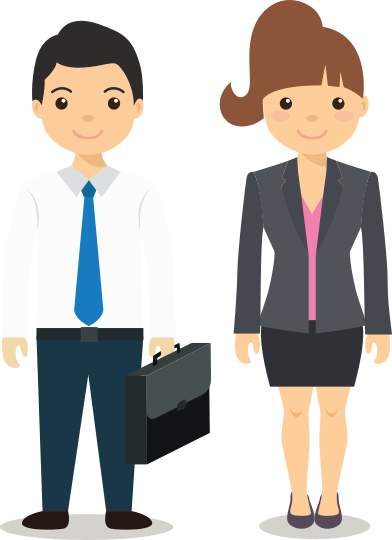 Presidente Ejecutivo o
Vicepresidente Ejecutivo.
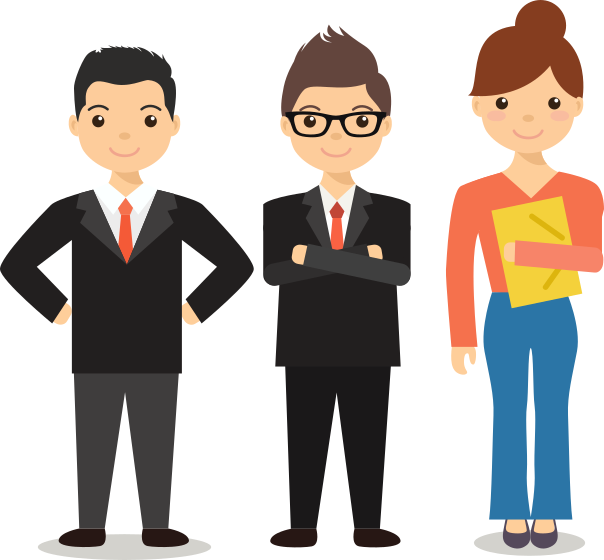 Gerentes responsables 
de la dirección
*En el caso que la suma de instituciones no sea 29 el restante corresponde a Empresas que no le aplican este ítem o sub-ítem.
Ítem 1.7 Remuneraciones de Directores
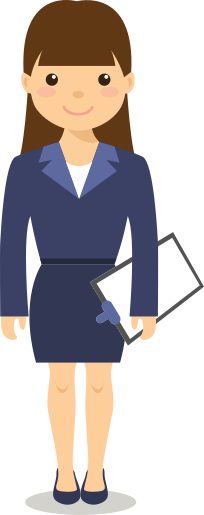 N° de Empresas que:
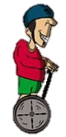 23 
Presentan información actualizada
Directores
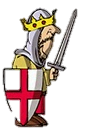 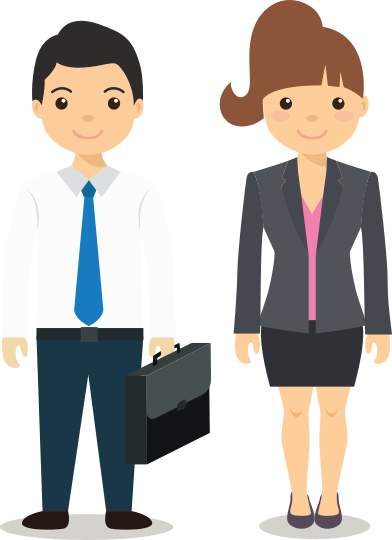 5 
Presentan información desactualizada
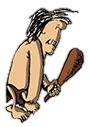 *No aplica para ENACAR [Proceso de liquidación]
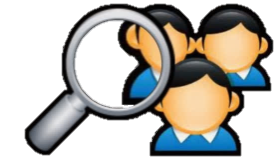 3 No incluye columna de observaciones
Observaciones:
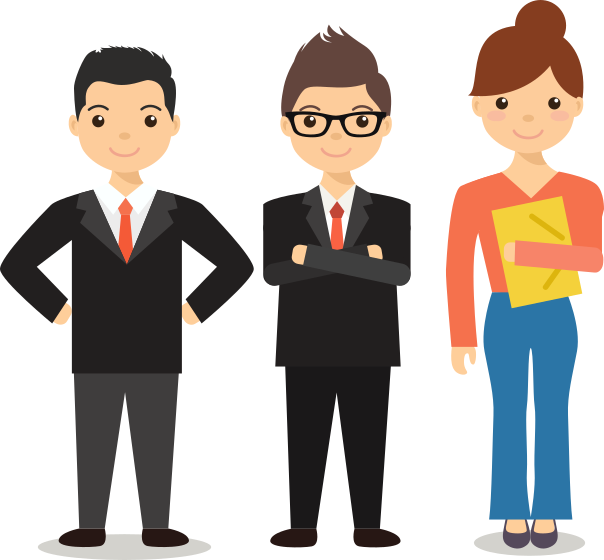 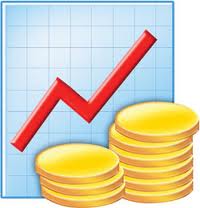 1 No indica si las remuneraciones indicadas son brutas o líquidas.
Ítem 1.7 Remuneraciones de Presidentes
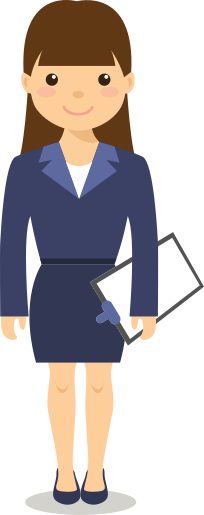 N° de Empresas que:
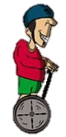 22 
Presentan información actualizada
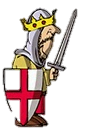 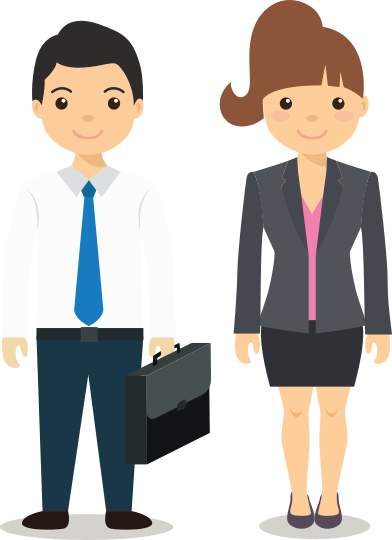 6 
Presentan información desactualizada
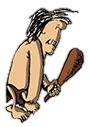 Presidente Ejecutivo o
Vicepresidente Ejecutivo.
*No aplica para ENACAR [Proceso de liquidación]
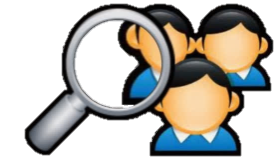 3 No incluye columna de observaciones
Observaciones:
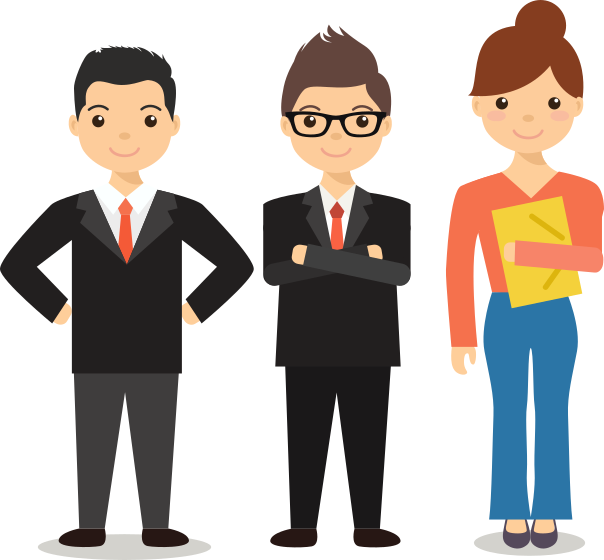 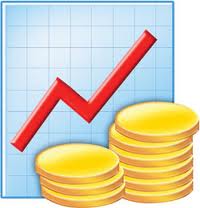 1 No indica si las remuneraciones indicadas son brutas o líquidas.
Ítem 1.7 Remuneraciones de Gerentes
N° de Empresas que:
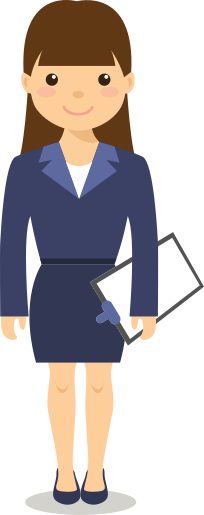 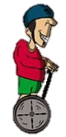 19 
Presentan información actualizada
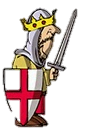 7 
Presentan información desactualizada
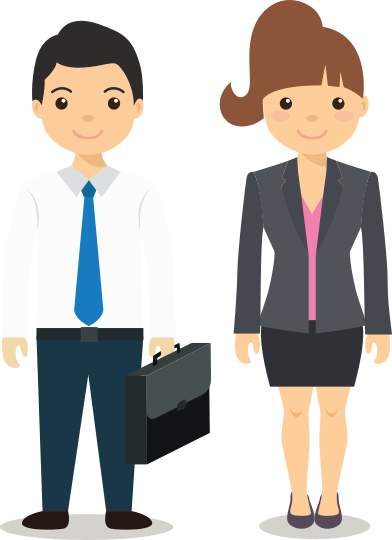 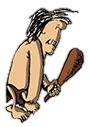 *No aplica para:
ENACAR [Proceso de liquidación]
ENAMI (Vicepresidente tiene ese cargo)
3)  FAMAE (Determinado por el Ejercito de Chile]
Observaciones:
1 No publica Información
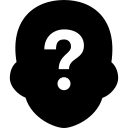 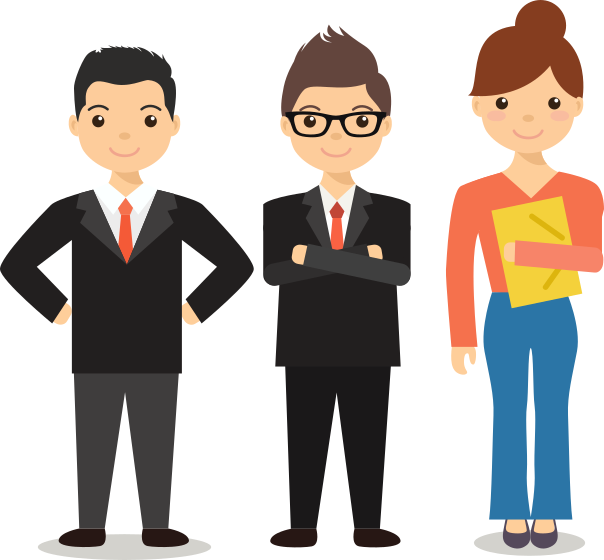 Gerentes responsables 
de la dirección
1 Link no operativo
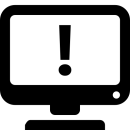 EMPRESAS CON 100 PUNTOS
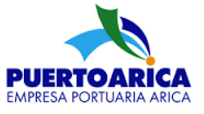 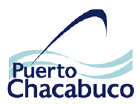 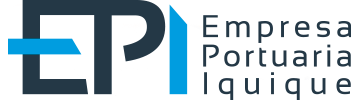 Empresas 
Portuarias
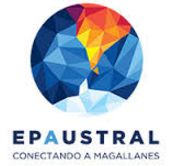 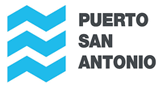 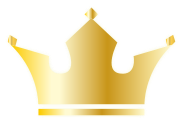 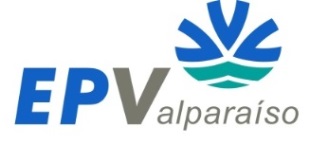 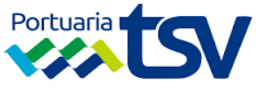 100%
(14)
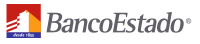 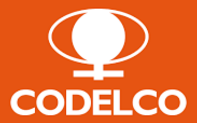 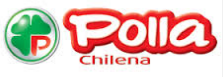 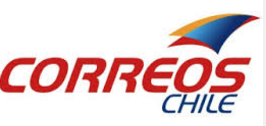 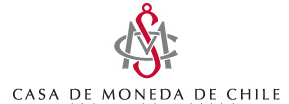 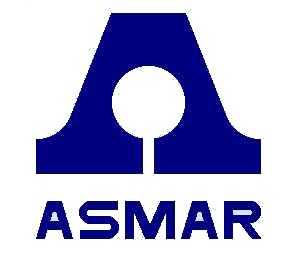 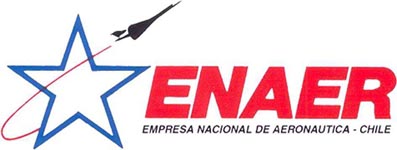 *1 instituciones más que el año 2016.
EMPRESAS CON 100 PUNTOS
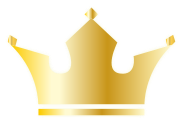 Año: 2017: 14 Instituciones
         2016: 13 Instituciones
RANKING
5to proceso de Fiscalización

EMPRESAS PÚBLICAS

Año 2017